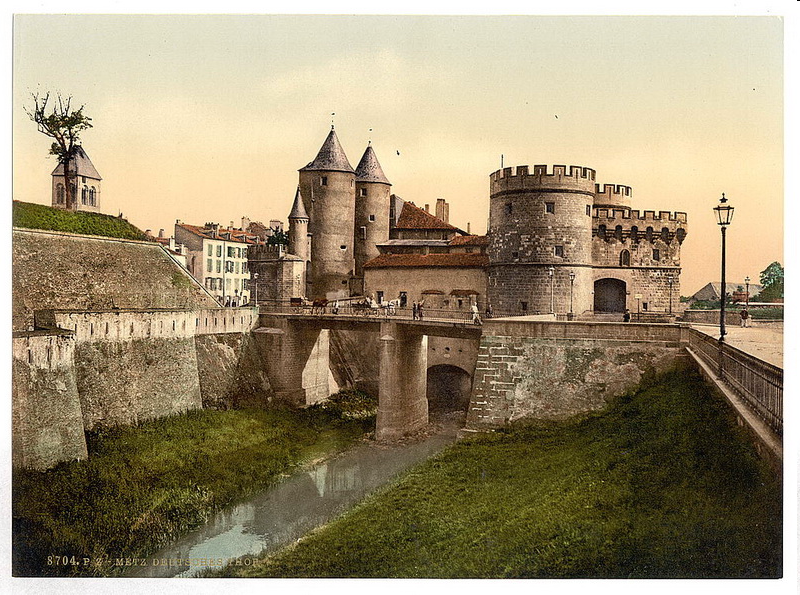 Лытать
Пытаешь
Хоромы
Ланиты
Уста
Зерцало
Чело
Вразумела
- уклоняться от дела, бегать без дела
- делаешь
- жилые деревянные строенья
- щёки
- губы
- зеркало
- лоб, часть головы
- поняла
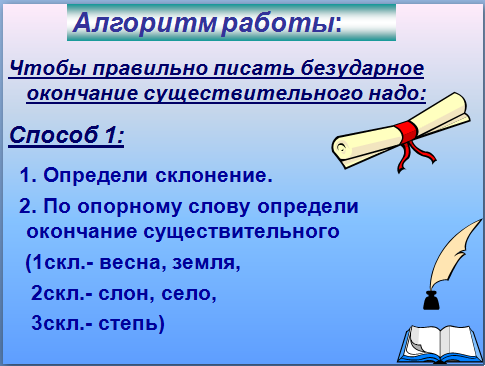 Устаревшие слова.
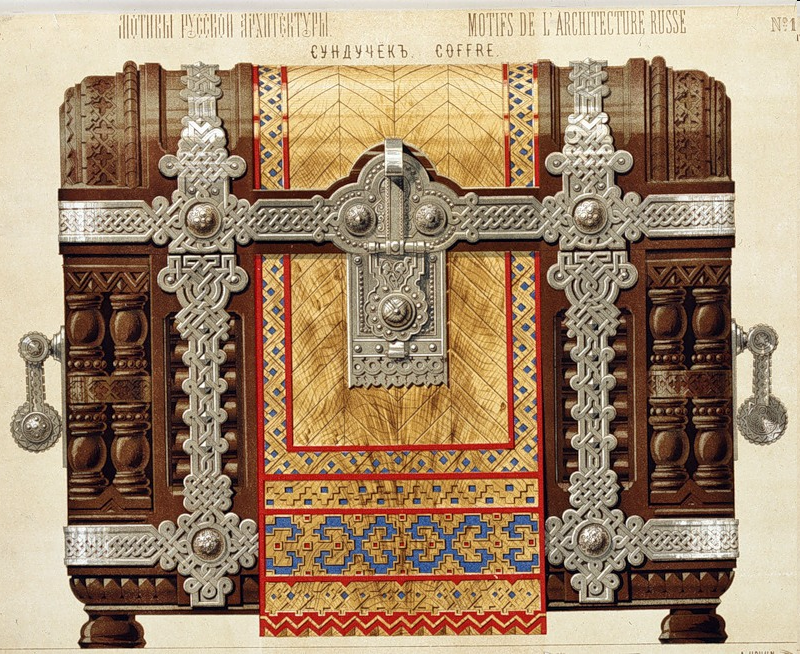 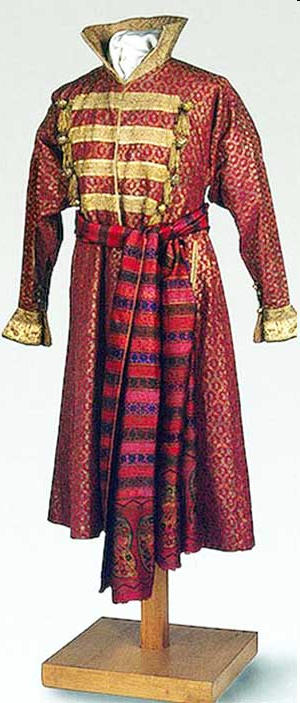 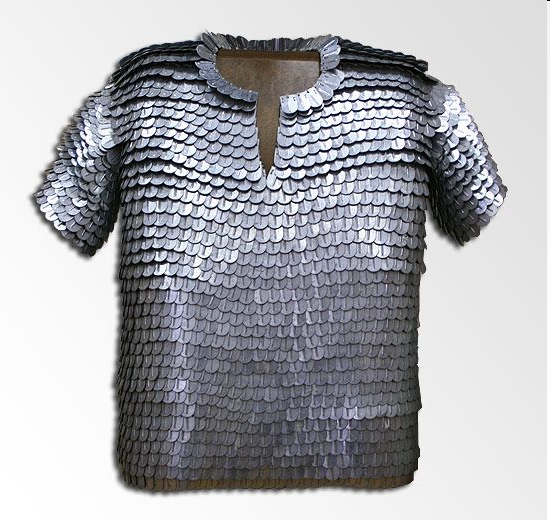 Кольчуга
Кафтан
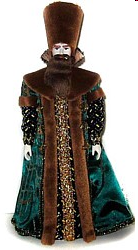 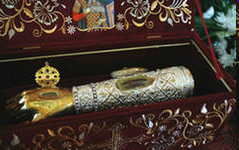 Десница
Боярин
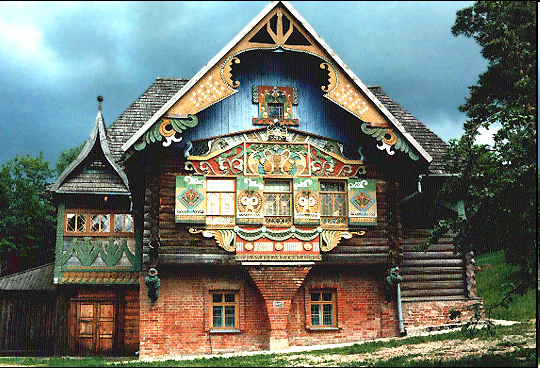 Терем
Повторяй! Не зевай!
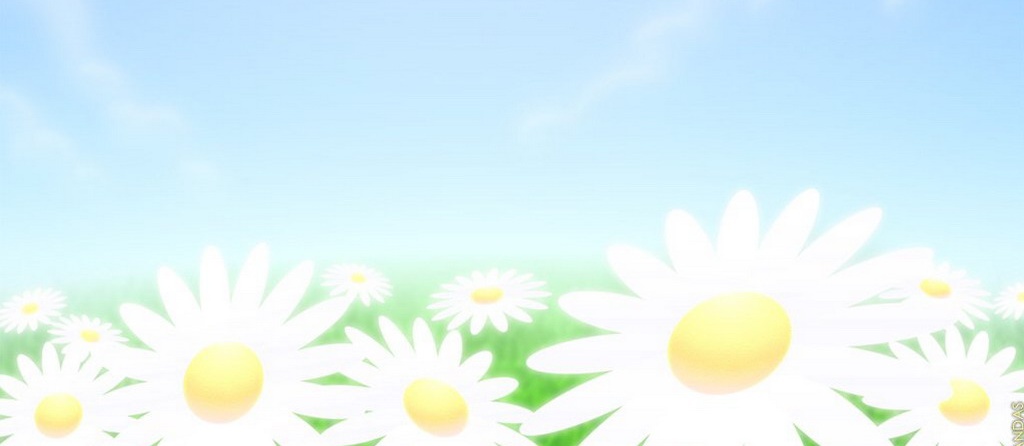 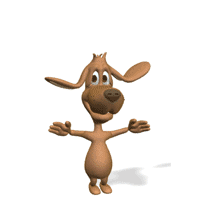 Молодцы!
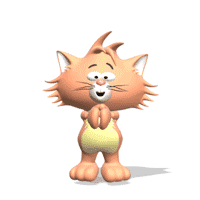 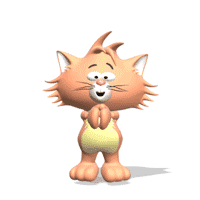 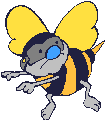 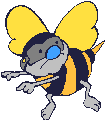 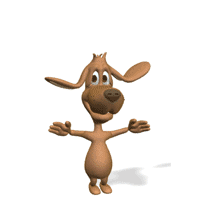 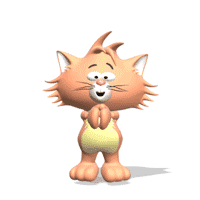 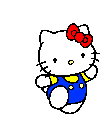 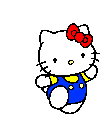 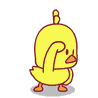 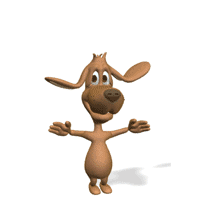 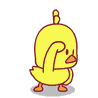 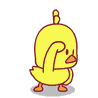 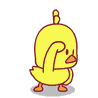 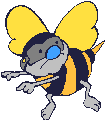 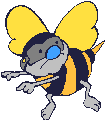 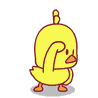 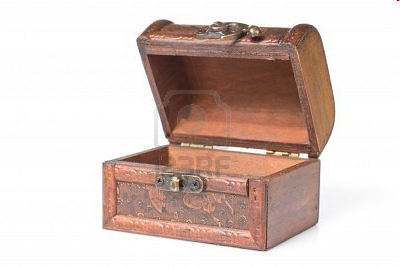 Седмица
град
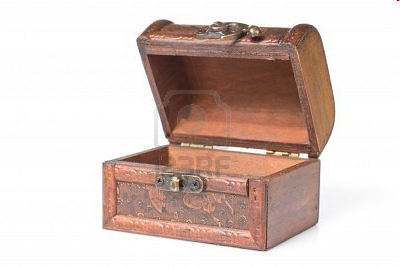 кушак
сафьян
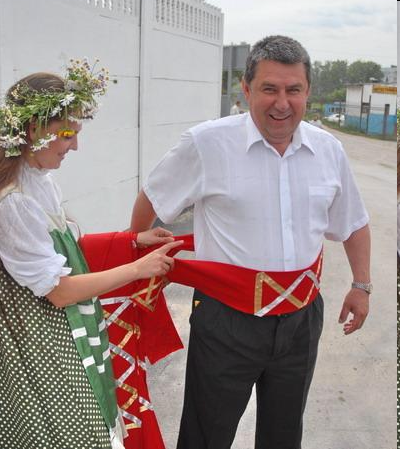 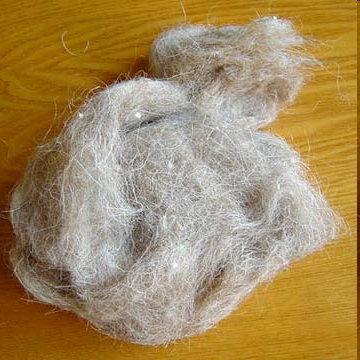 кушак
сафьян
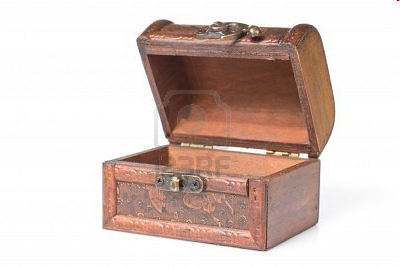 вершок
аршин
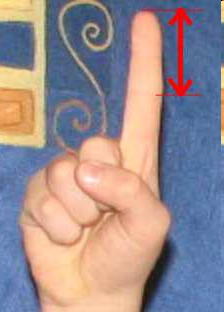 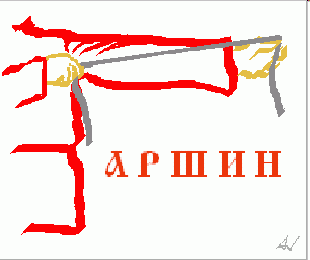 аршин
вершок
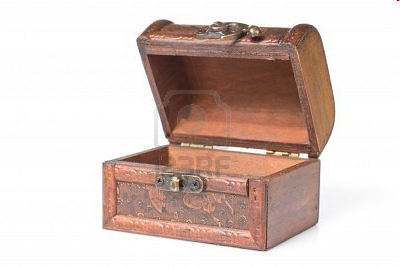 Чело
Уста
Очи
Перст
Чело -
 
очи - 

уста -
 
перст -
Чело -
 
очи - 

уста -
 
перст -
чёлка
очки
устный
перстень
чёлка
Чело -
 
очи - 

уста -
 
перст -
очки
устный
перстень
Неологизмы
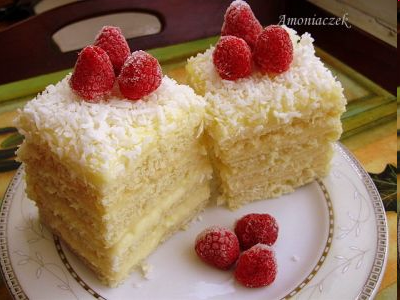 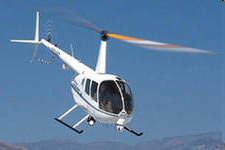 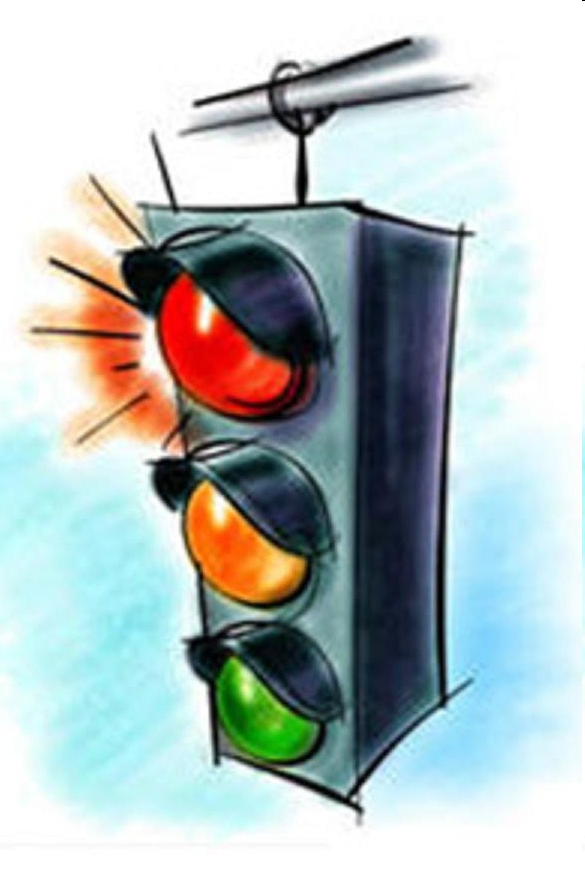 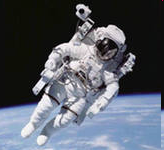 Домашнее задание

Стр. 84, упр.3
При создании презентации использовались ресурсы интернет сайта:
1. proshkolu.ru›Кабинет›Музыкальная физминутка